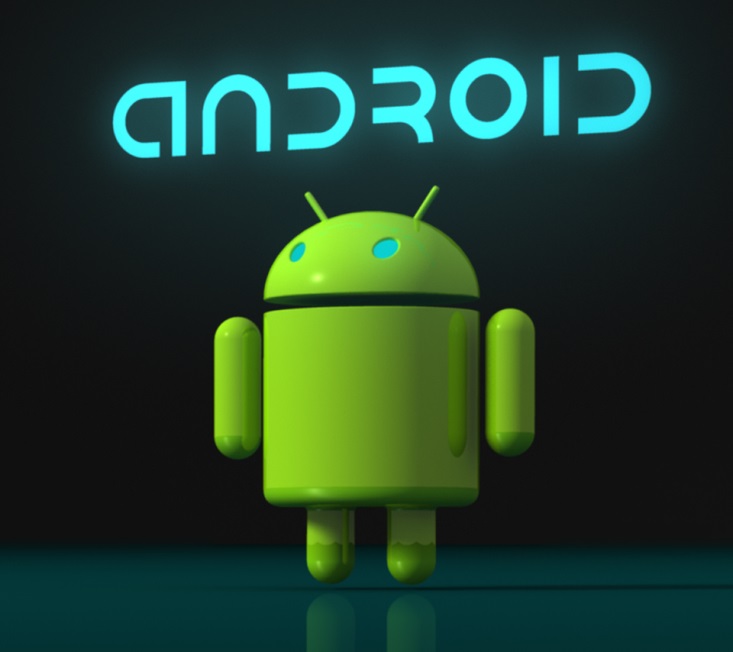 Programming Your Android App
Gourav Khadge
gkhadge@g.hmc.edu
The Android Language
Android is a Google App development language
Android is a variant of Java
Android is to Java as Arduino is to C
Adds several built in functions that are called during the lifecycle of the app
Adds the Activity/Intent structure
Your Android IDE
Android SDK
Eclipse based IDE
Android Studio
Google released their own IDE
Just use Android SDK
Download it here: http://developer.android.com/sdk/index.html?utm_source=weibolife
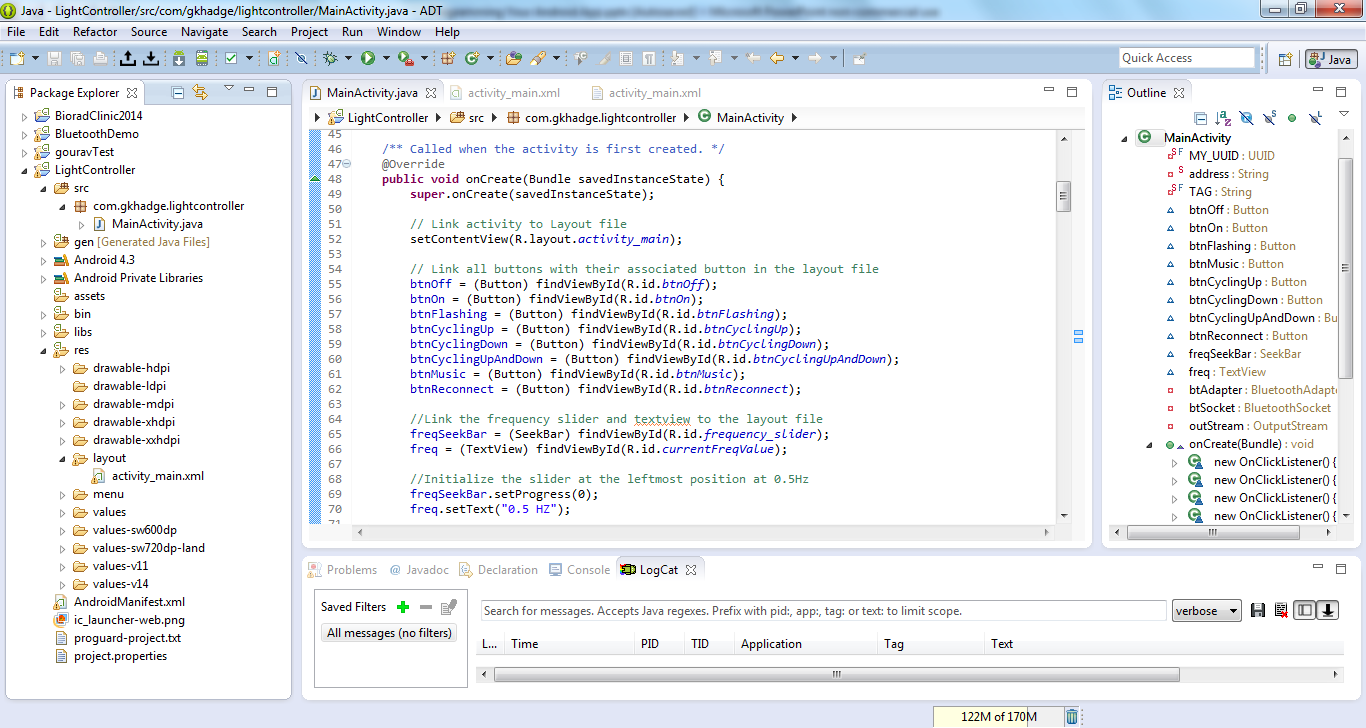 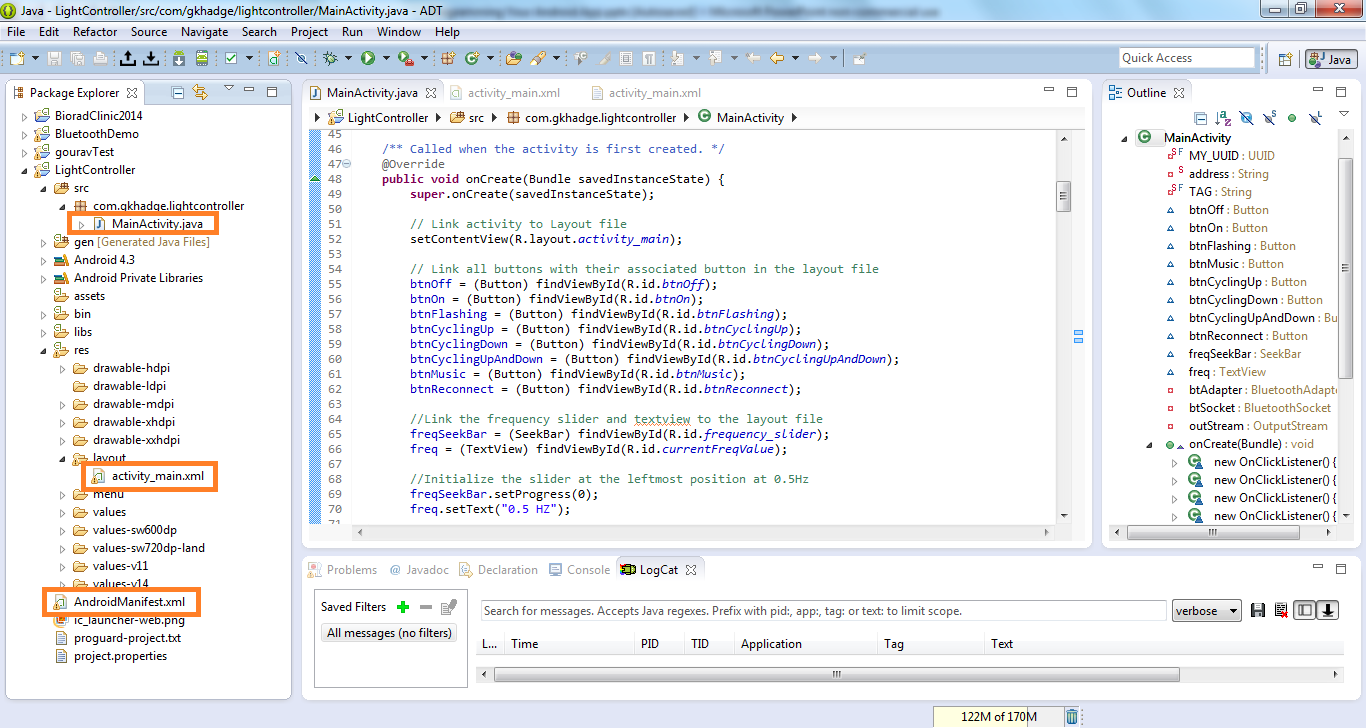 The Android Manifest XML File
Tells your app: 
What permissions your app has 
Bluetooth
Camera
What activities are in your app
App version data
App requirements
Specifies the App icon
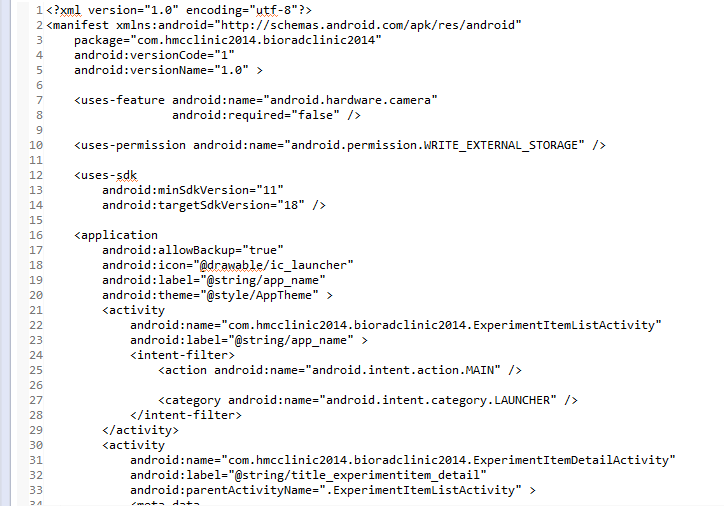 This app is version 1.0. It uses the camera, and has permission to write to external storage
The Layout XML Files
Each activity usually has an associated layout
Layout specifies the GUI
What buttons are on the page
Where they are placed
Linear layout and relative layout are different ways of specifying positions
The layout is where you specify an id for each UI element so it can be referred to in the class file
http://developer.android.com/guide/topics/ui/declaring-layout.html
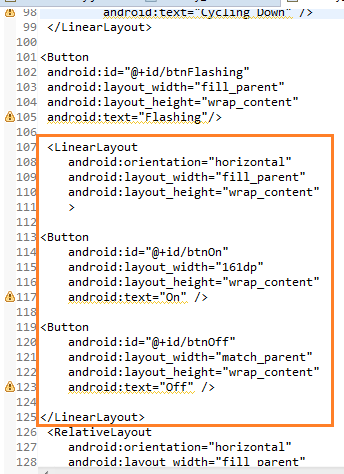 Tip: Use the text editor to edit your layout file

In this layout file, a horizontal linear layout is embedded in the structure

It has 2 buttons

The first one (left one) will be labeled “On” and have the id “btnOn”The second one (right one) will be labeled “Off” and have the id “btnOff”
The Activity Class Files
Every page is an “activity”
The activity is defined by a .java class file that:
Specifies a layout
setContentView(R.layout.activity_main);
Implements UI elements from layout file 
Button btnOn = (Button) findViewById(R.id.btnOn);
Attaches layout elements to objects
Adds listeners (onClick, onTouch…)
Has several built in functions that are called during the lifetime of the activity
Life Cycle of an Android Activity
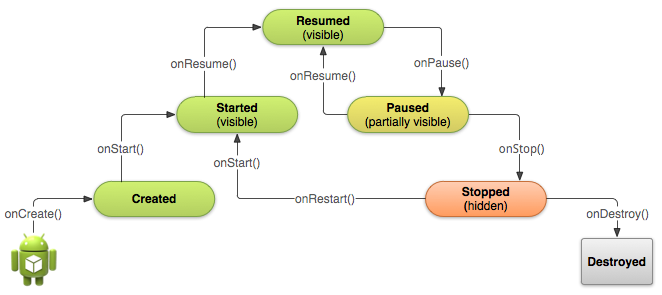 http://developer.android.com/training/basics/activity-lifecycle/starting.html
Intents
An intent object specifies what intent you have when you create a new activity. 
This includes opening a new page as well as taking a picture 
detailIntent = new Intent(this,ImportImage.class);startActivity(detailIntent);
Creates intent to open ImportImage page
Closes the current activity and starts the ImportImage activity
Intent takePictureIntent = new Intent(MediaStore.ACTION_IMAGE_CAPTURE);startActivityForResult(takePictureIntent, REQUEST_IMAGE_CAPTURE);
Creates intent to take an image using your native camera app
Launches the native camera app and waits for it to return with a result

http://developer.android.com/guide/components/intents-filters.html
Testing Your App
Android virtual devices
http://developer.android.com/tools/devices/managing-avds.html
An Android device
The preferred option if possible since virtual devices are slow and terrible
Requires USB to mini-USB cable and an Android device
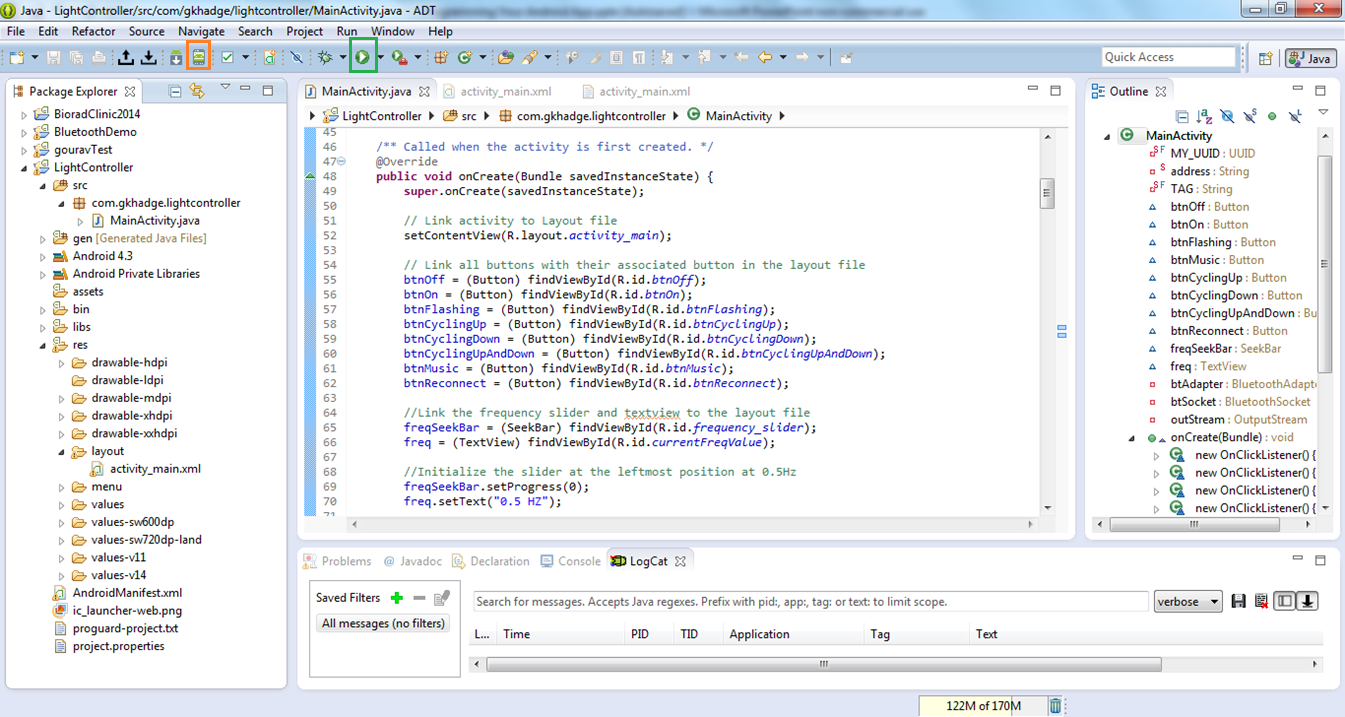 Helpful links
http://english.cxem.net/arduino/arduino5.phpThis shows you how to connect and transfer information through bluetooth.It doesn't show the layout file though.http://blog.idleworx.com/2011/06/build-simple-android-app-2-button.htmlYou can see an example of a 2 button app with the layout file

http://developer.android.comAnything from this website. It also contains good documentation for all Android functions and libraries
Questions?
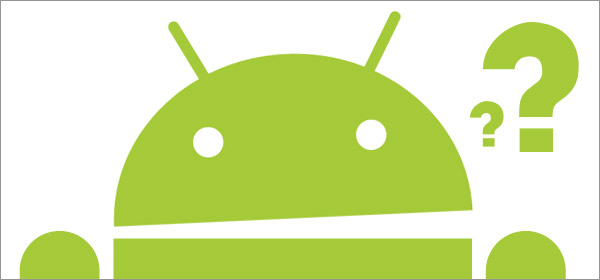